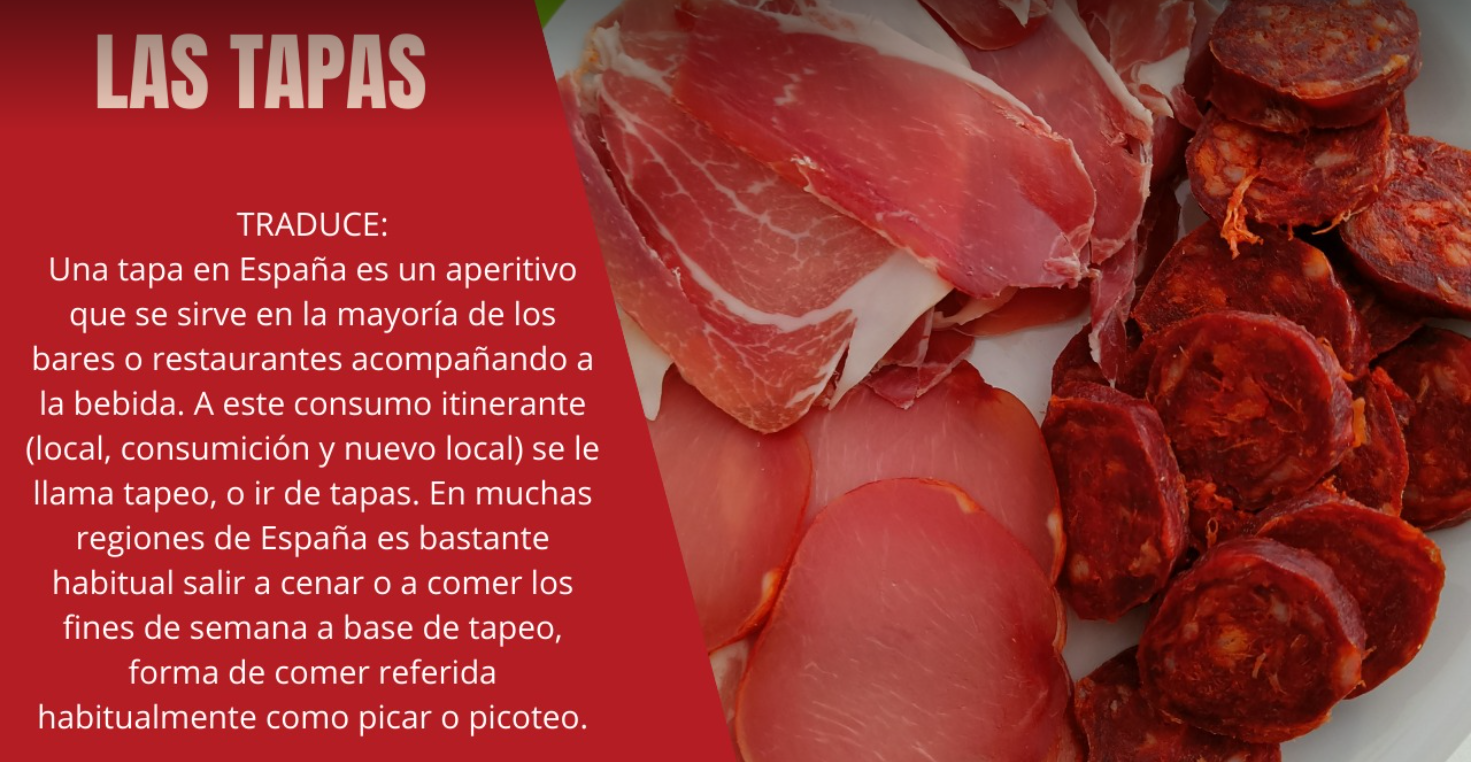 © WE TEACH MFL
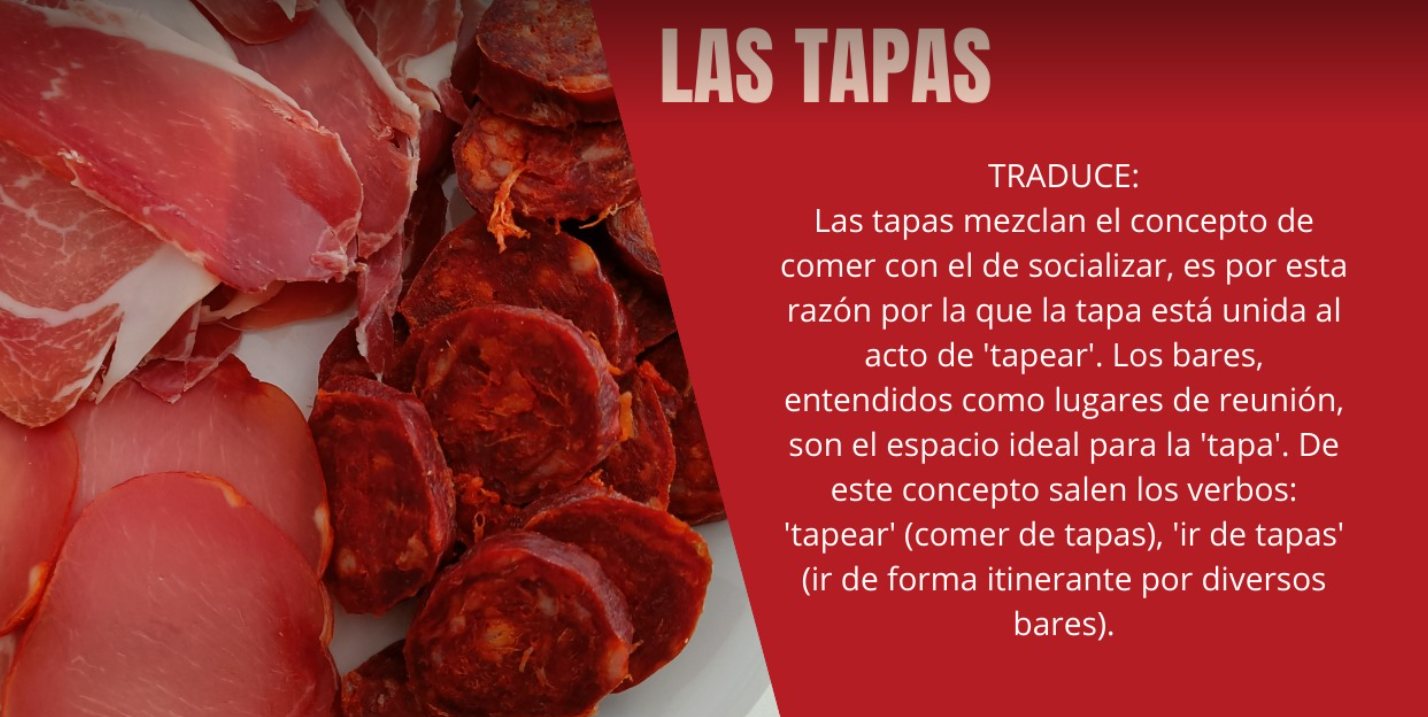 © WE TEACH MFL
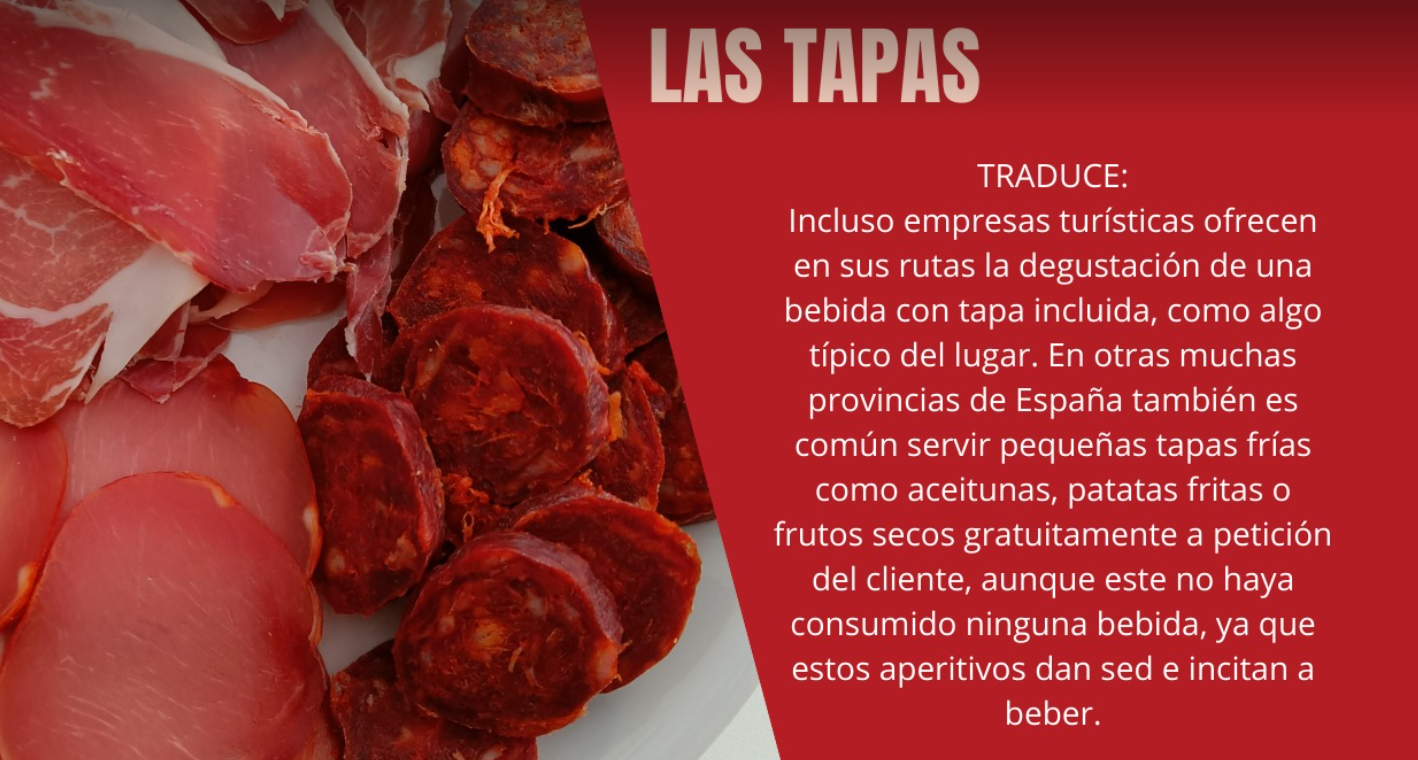 © WE TEACH MFL
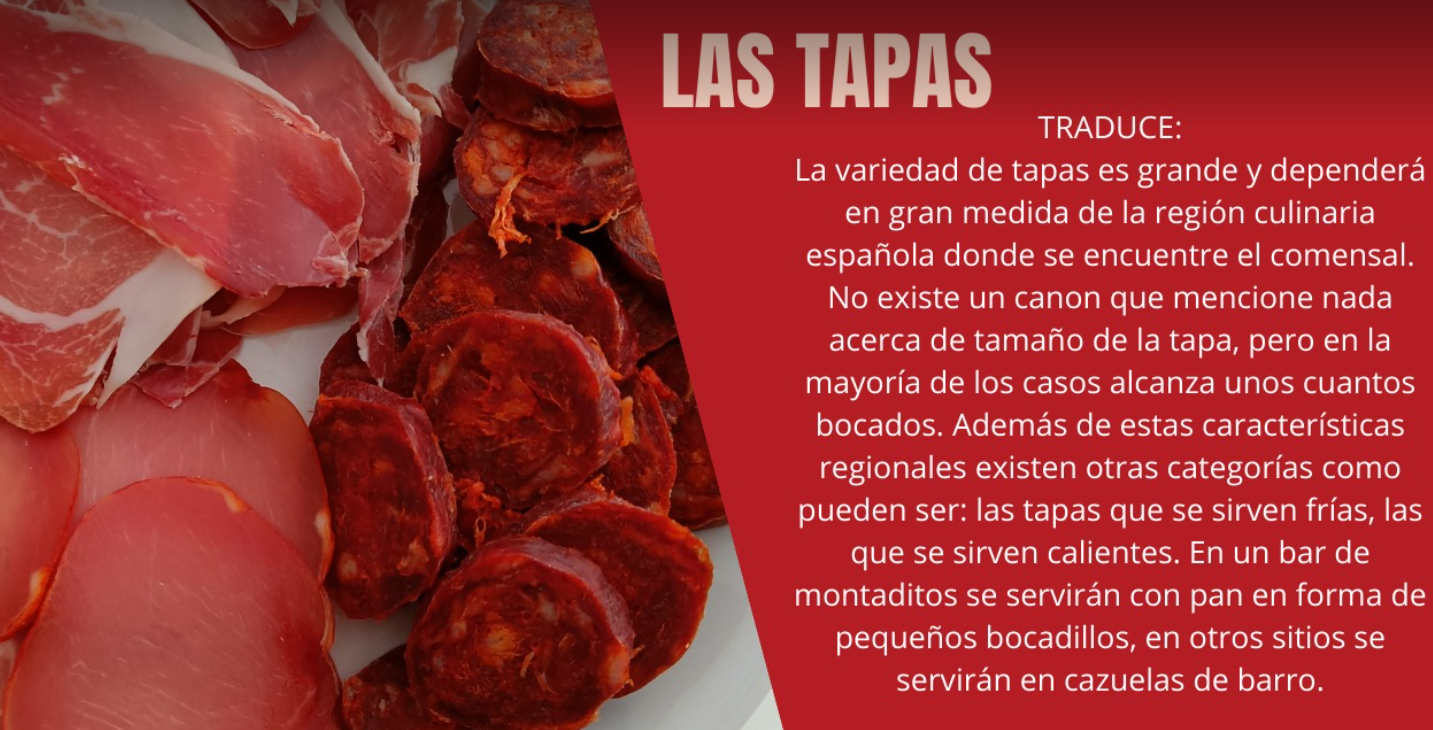 © WE TEACH MFL
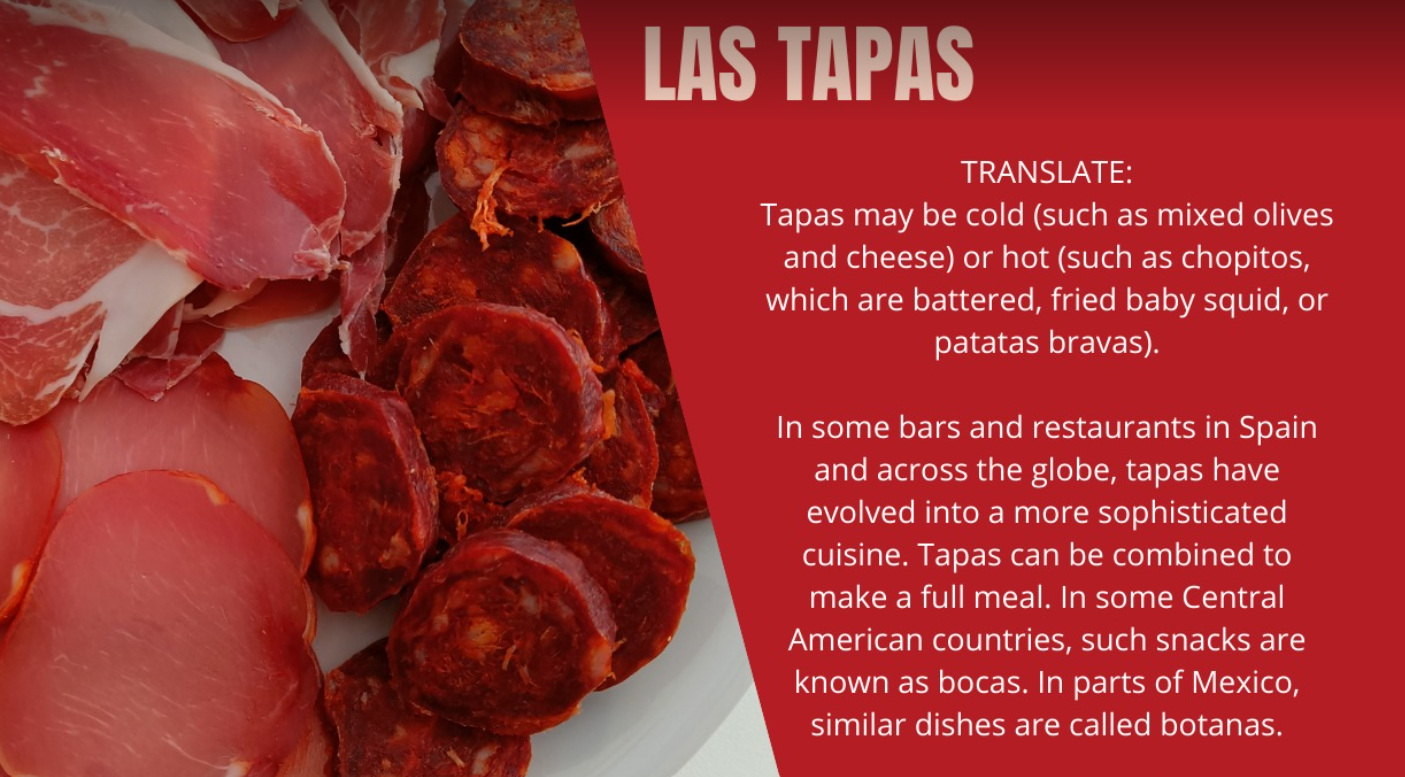 © WE TEACH MFL